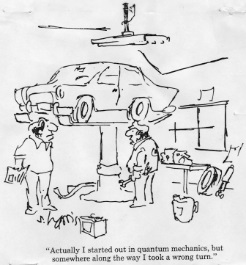 Trajectories and Air Resistance
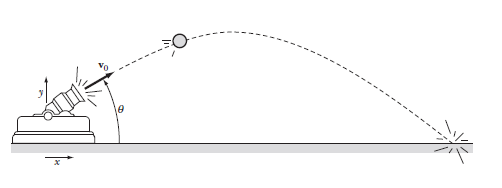 Inertial/Noninertial Frames of reference
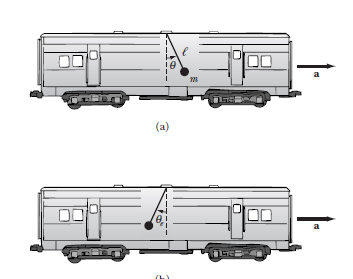 How does a boat sail upwind?
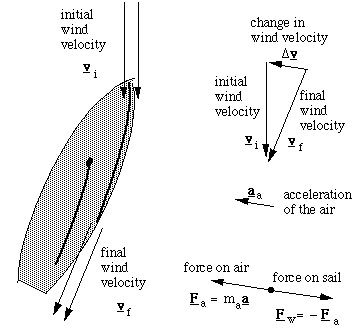 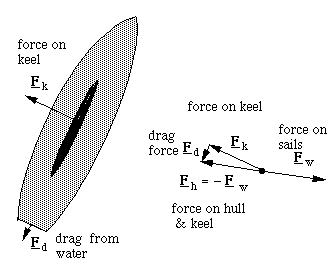 Aerodynamic Force                                                        Hydrodynamic Force
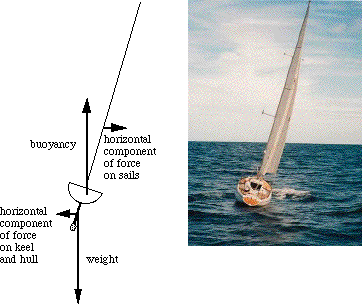 Balance of forces and torques
Spring–mass system in equilibrium (A), 
compressed (B) and stretched (C) states.
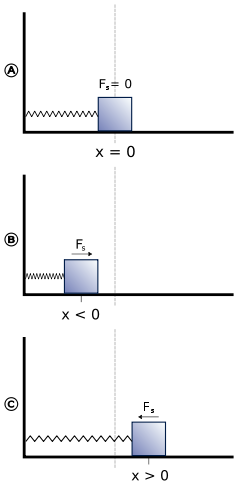 Hook’s Law
F = -kx
Driven Mechanical Oscillator
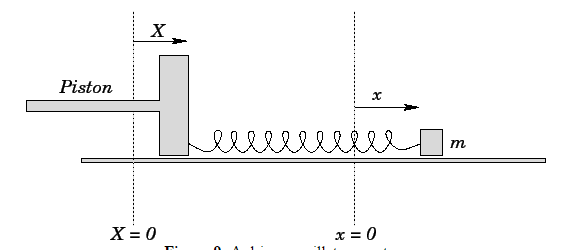 Electrical Analogue to a mechanical system
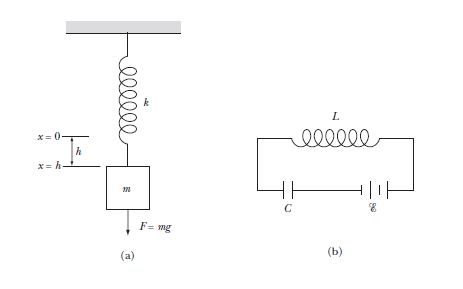 Driven System - Resonance
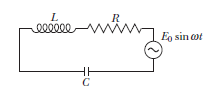 A hanging chain with short links forms a catenary
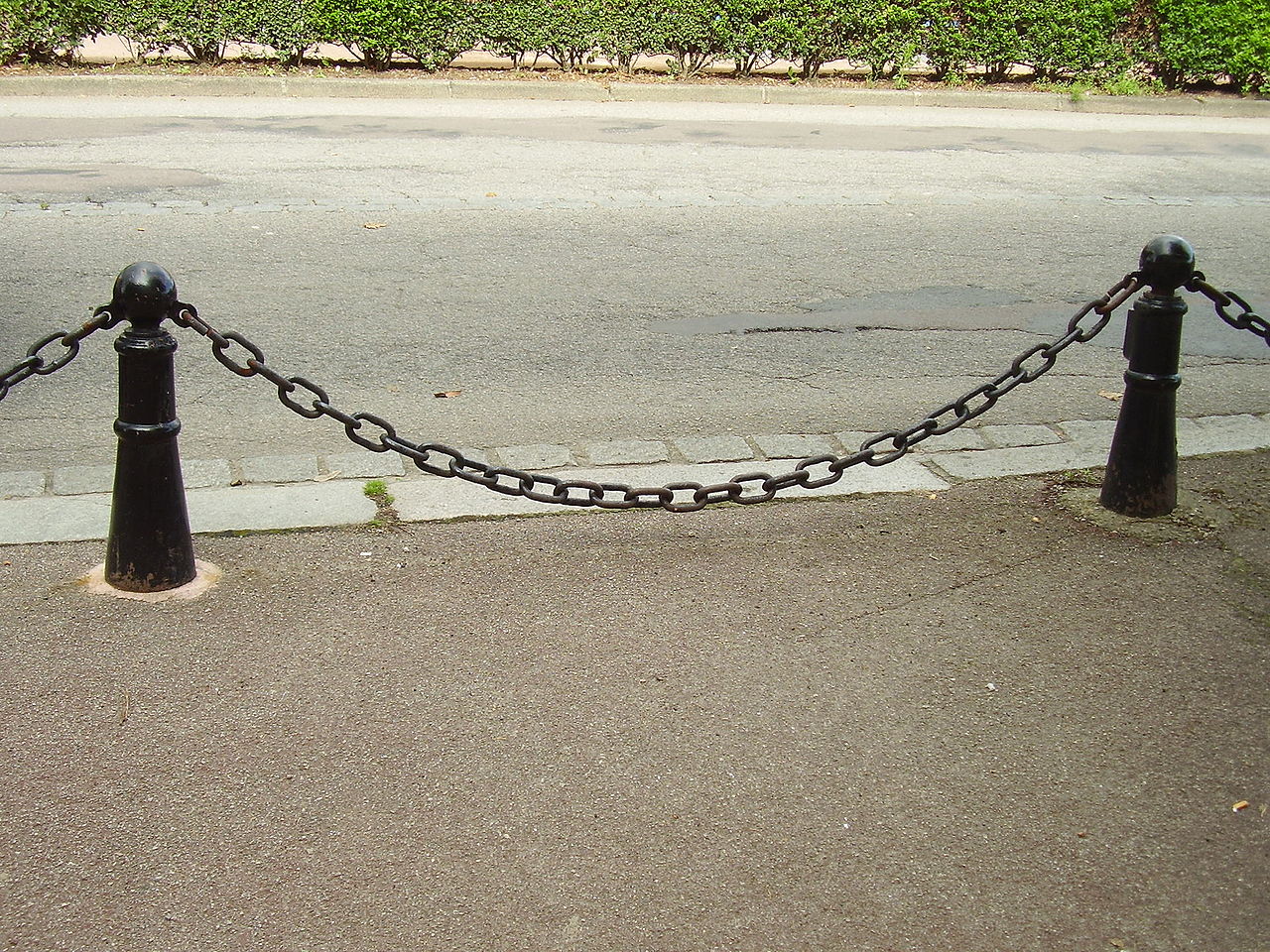